Урок математики в 5 классе по теме: «Угол. Прямой и развёрнутый угол. Чертёжный треугольник»С элементами методики Шаталова В.Ф.
Выполнила:
Пухальская 
Надежда Александровна
Учитель математики 
МАОУ СОШ №14 имени А.Ф. Лебедева города Томска
1.Повторим и вспомним.а) Что такое прямая?б) Что такое луч? Дополнительные друг другу лучи.
Что мы знаем об углах?
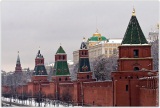 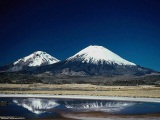 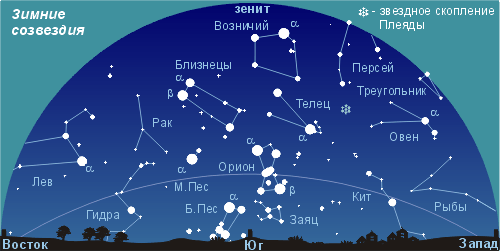 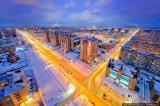 Как растут растения, образуя углы? Как делают при строительстве углы?Предполагаемые ответы: -Листья цветка вырастают, исходя из одной точки  -Крыша здания выполнена в виде бра с нижней подсветкой угловым плафоном. -Фундамент заливают и он похож на прямоугольники.
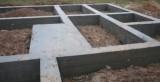 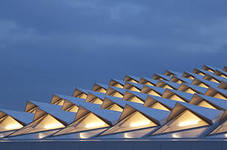 Углом называется фигура, образованная двумя лучами, выходящими из одной точки.
Из каких элементов состоит угол?
Пусть началом
Будет точка А
Из этой точки проведём два луча: АВ и АС .
В
А
С
Прямой угол ВОК     и     Острый угол ТАМПрямой угол похож на углы книги, острый угол похож на окончание стрелы охотника.
В
А
О
К
Т
М
Тупой угол ВОД       и           Развёрнутый угол ХАУТупой угол похож на крышу дома, а развёрнутый угол похож на раскрытую книгу.
О
У
А
Х
Д
В
Ребята, какой из четырёх углов можно взять чтобы показать как различны все углы?
Предполагаемый ответ.
- Надо взять прямой угол.
Возьмём чертёжный треугольник и приложим по очереди его прямой угол к каждому из трёх:
Острый угол будет меньше прямого угла;
Тупой угол будет больше прямого угла;
Развёрнутый угол будет содержать или равен 2 углам.
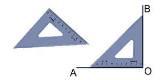 Из других книг по геометрии о чертёжном треугольнике
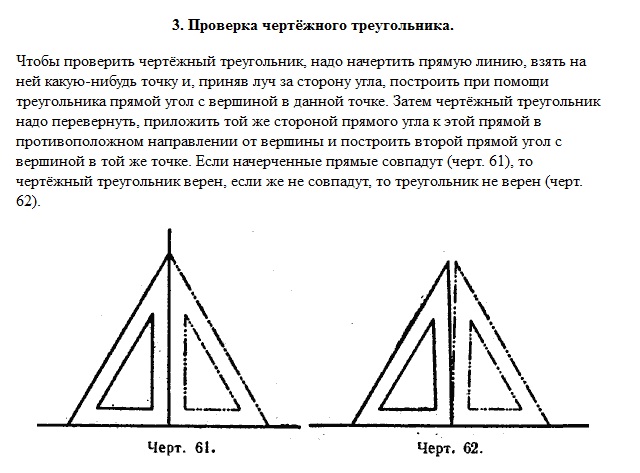 Закрепим новый материал решением задач. №1615
Рис.1
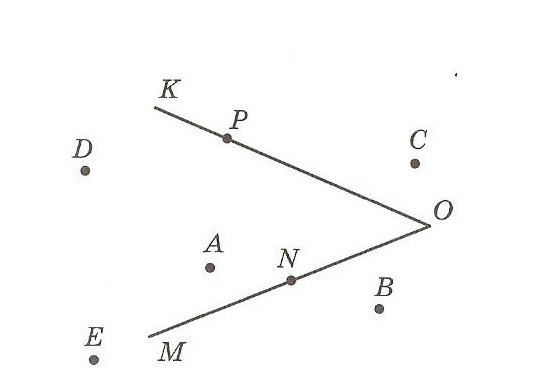 Укажите какие точки на рисунке 1. лежат внутри угла КОМ. Какие точки лежат вне этого угла? Какие точки лежит на стороне ОМ, а какие на стороне ОК?
№1616
М
О
Т
Д
Рисунок к задаче.
№1617
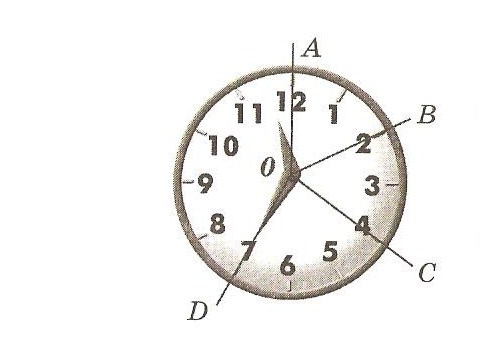 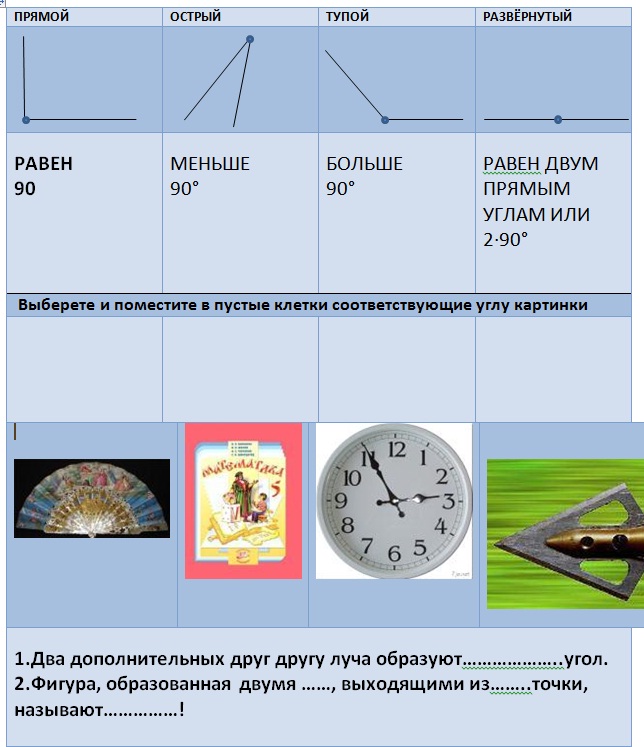 Опорный конспект по данному уроку.
Используемые источники:1. Учебник Математика 5 авторов Н. Я. Виленкина, В.И. Жохова, А.С. Чеснокова, С.И. Шварцбурд.2. Н.Н.Никитин Геометрия 3. чертёжный треугольник